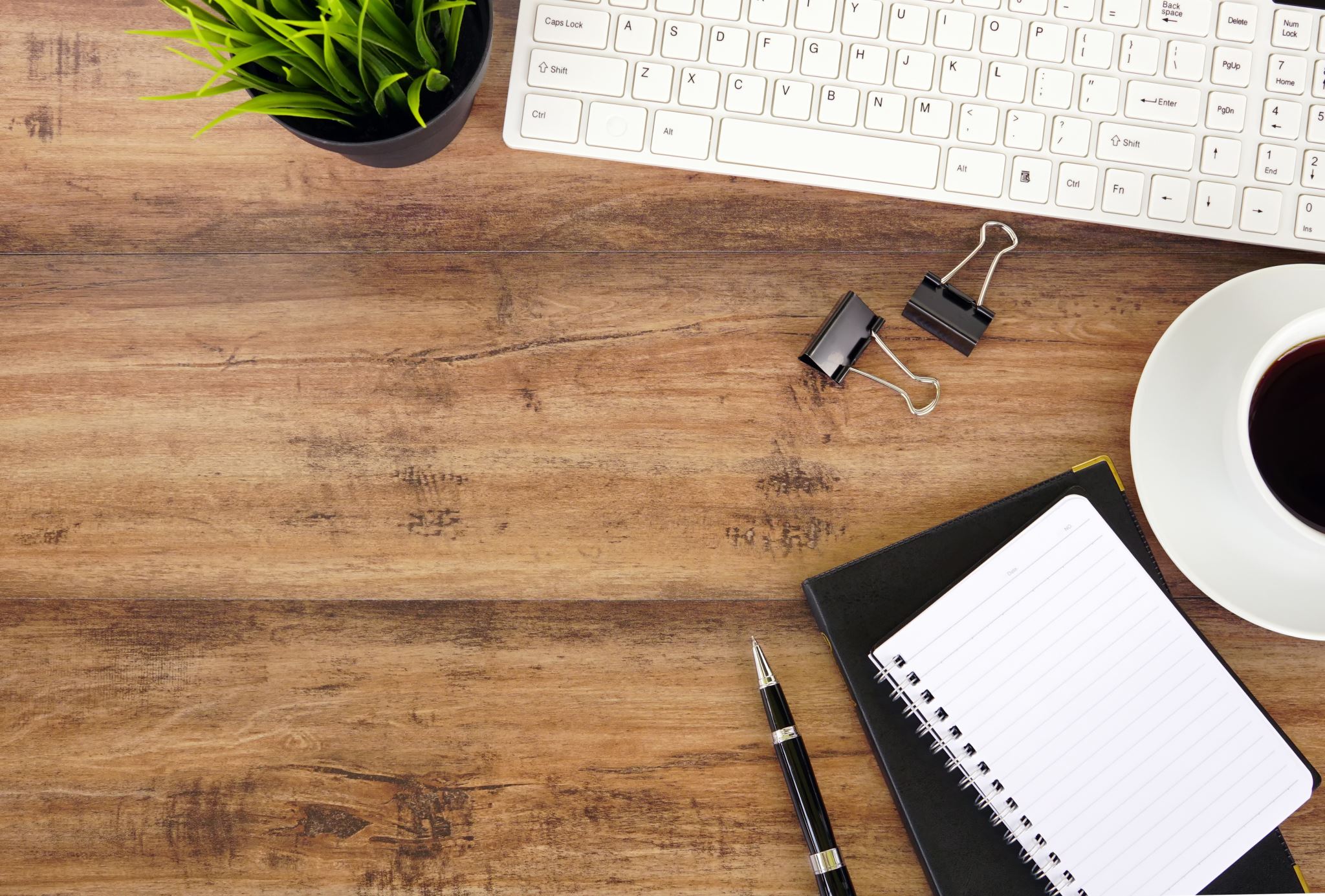 PROJEKT POTICANJA NOVINARSKE IZVRSNOSTI
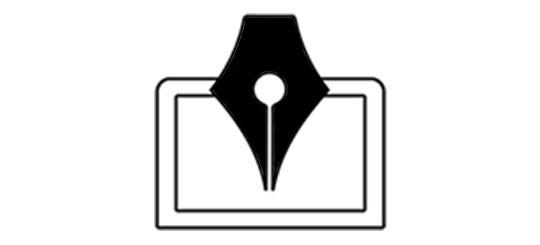 Kvalitetno novinarstvo u 2024.
Program ugovaranja novinarskih radova u elektroničkim publikacijama
2020. - Agencija za elektroničke medije – projekt poticanja novinarske izvrsnosti

dodjela bespovratnih sredstava novinarima i novinarkama

novinarski radovi i istraživanja na teme koje su od javnog interesa

objavljeni u elektroničkim publikacijama 

za 2022. Ministarstvo kulture i medija – povećanje bespovratnih sredstva za pola milijuna kuna

Ministarstvo uprave i pravosuđa – uvrštenje projekta u Strategiju sprječavanja korupcije
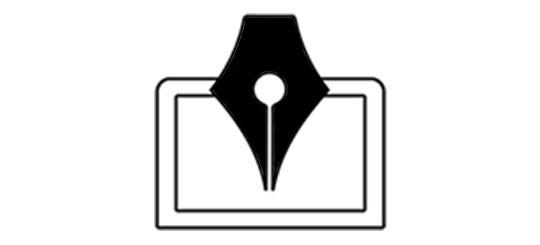 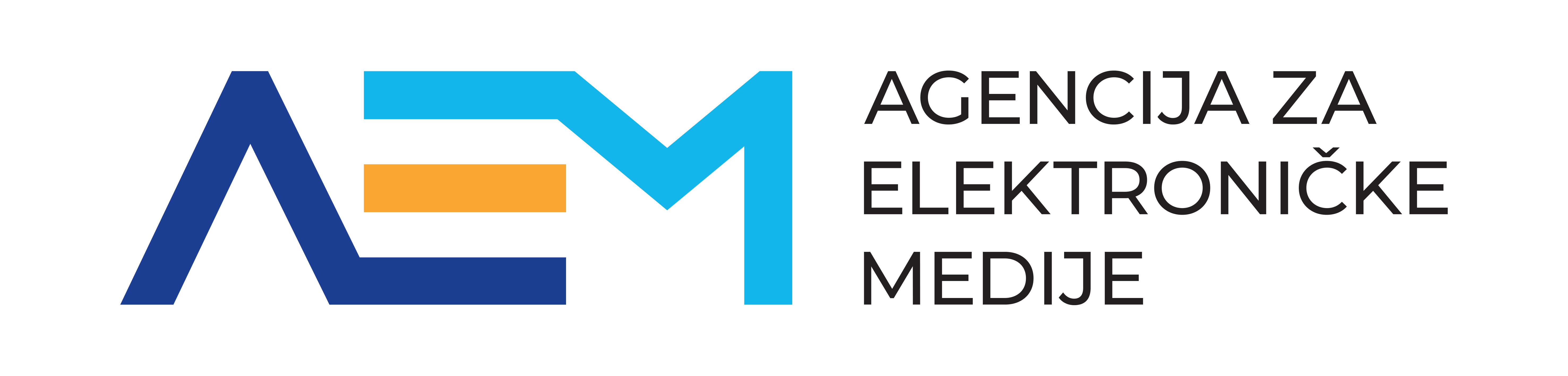 Davatelj bespovratnih sredstava
Agencija za elektroničke medije - planirana u Financijskom planu AEM
osigurana sukladno Uredbi o kriterijima za utvrđivanje korisnika i načinu raspodjele dijela prihoda od igara na sreću
namijenjena financiranju autorskih novinarskih radova nastalih i objavljenih u elektroničkim publikacijama od dana donošenja odluke o dodjeli sredstava do 30. studenoga 2024.
Iznos sredstava
za 2024. godinu, sukladno Uredbi (NN 32/24): u tijeku je utvrđivanje točnog ukupnog iznosa
raspon iznosa koji mogu biti dodijeljeni – nakon utvrđivanja ukupnog iznosa                      (2023. godine najniži iznos je bio 1.600,00 € bruto II, odnosno najviši 4.000,00 € bruto II)
iznosi dodijeljeni prethodnih godina: 
2020. – 1.000.000,00 kuna
2021. – 983.213,00 kuna
2022. – 1.500.000,00 kuna
2023. - 200.000,00 €
Za što se dodjeljuju sredstva?
novinarima/kama za najbolje ocijenjene novinarske radove i istraživanja na teme koje su od javnog interesa iz područja: 
kulture, obrazovanja, industrije zabave, zdravstva, gospodarstva, sporta, promicanja tjelesne kulture i zdravog načina života, lokalnih tema (komunalna, socijalna i druga pitanja od značaja za lokalnu zajednicu), spremnosti Republike Hrvatske na suočavanja s kriznim situacijama i elementarnim nepogodama, ekumenizma i religije, ranjivih skupina (djeca i mladi, treća životna dob, osobe s invaliditetom), ljudskih prava i prava manjina u društvu, položaja žena u društvu i njihovog osnaživanja, odnosa Republike Hrvatske prema njenim građanima u dijaspori, međunarodnih odnosa, Europske unije i EU politike

autori/ice prijavljuju koncept novinarskog rada
isplata nakon ostvarenja i objave projekta te usvajanja narativnog izvještaja
Ciljevi koji se dodjelom sredstava žele ostvariti
opći cilj - poticanje novinarske izvrsnosti
posebni ciljevi - dodatni angažman novinarki i novinara i dubinsko istraživanje tema od javnog interesa; jačanje kritičkog kapaciteta i društvenog utjecaja elektroničkih publikacija; širenje informativnog opsega (broja tema) i relevantnosti sadržaja (pozadine informacija) elektroničkih publikacija; istinito i razborito izvještavanje; profesionalizacija novinarskog i autorskog rada u elektroničkim publikacijama; nagrađivanje i motiviranje novinara/ki za vrhunski autorski rad; jačanje autonomije novinara
Rezultati prva četiri ciklusa (2020. – 2023.)
sudjelovalo 416 novinarki i novinara te 157 elektroničkih publikacija
ukupno dodijeljeno 663.000,00 € za 409 projekata
ostvarena 384 novinarska projekta s 2572 članka
Tko se može prijaviti na Javni poziv?
novinari/ke, hrvatski/e državljani/ke s prebivalištem u Republici Hrvatskoj 
na jednu od tema – minimalno 5, maksimalno 10 tekstova
Uloga elektroničkih publikacija
novinari/ke predlažu temu uredništvu bilo koje elektroničke publikacije upisane u Knjigu pružatelja elektroničkih publikacija koju vodi Agencija za elektroničke medije
glavni urednik elektroničke publikacije supotpisuje Opću prijavnicu i Koncept novinarskog rada
odgovorna osoba pružatelja elektroničke publikacije supotpisuje Pismo namjere objavljivanja novinarskih radova 
jedna elektronička publikacija može podržati projekte najviše tri novinara/ke
Povjerenstvo za ocjenjivanje
7 članica i članova – ugledni profesionalci, predstavnici novinarskih udruga 
predsjednica – Anita Malenica, članica Vijeća za elektroničke medije
kriteriji za ocjenjivanje u Programu ugovaranja novinarskih radova
evaluira, ocjenjuje i najbolje ocijenjene projekte predlaže Vijeću za elektroničke medije koje donosi odluku o dodjeli bespovratnih sredstava
Ostvarenje projekta i isplata sredstava
Agencija za elektroničke medije s odabranim korisnicima sredstava (autorima/icama) potpisuje ugovore o autorskom djelu
autori/ce se obvezuju objaviti svoj novinarski projekt sukladno pravilima                 (minimalan i maksimalan rok, oznaka na člancima)
po objavi novinarskog rada dostavljaju AEM narativni izvještaj s priloženim člancima 
nakon odobrenja Povjerenstva, Vijeće za elektroničke medije donosi odluku o isplati
Trajna dostupnost ostvarenih projekata
- Zbornik izabranih radova – u tiskanom i elektroničkom (PDF) formatu
- mrežna stranica Agencije za elektroničke medije (aem.hr)
Kvalitetno novinarstvo
https://www.aem.hr/blog/2016/11/20/kvalitetno-novinarstvo/
2020.
https://www.aem.hr/blog/2020/08/28/podstranica-kvalitetno-novinarstvo-2/
2021.
https://www.aem.hr/blog/2021/09/30/kvalitetno-novinarstvo-2021/
2022.
https://www.aem.hr/blog/2022/11/03/kvalitetno-novinarstvo-2022/
2023.
https://www.aem.hr/blog/2023/10/18/kvalitetno-novinarstvo-2023/
2020.
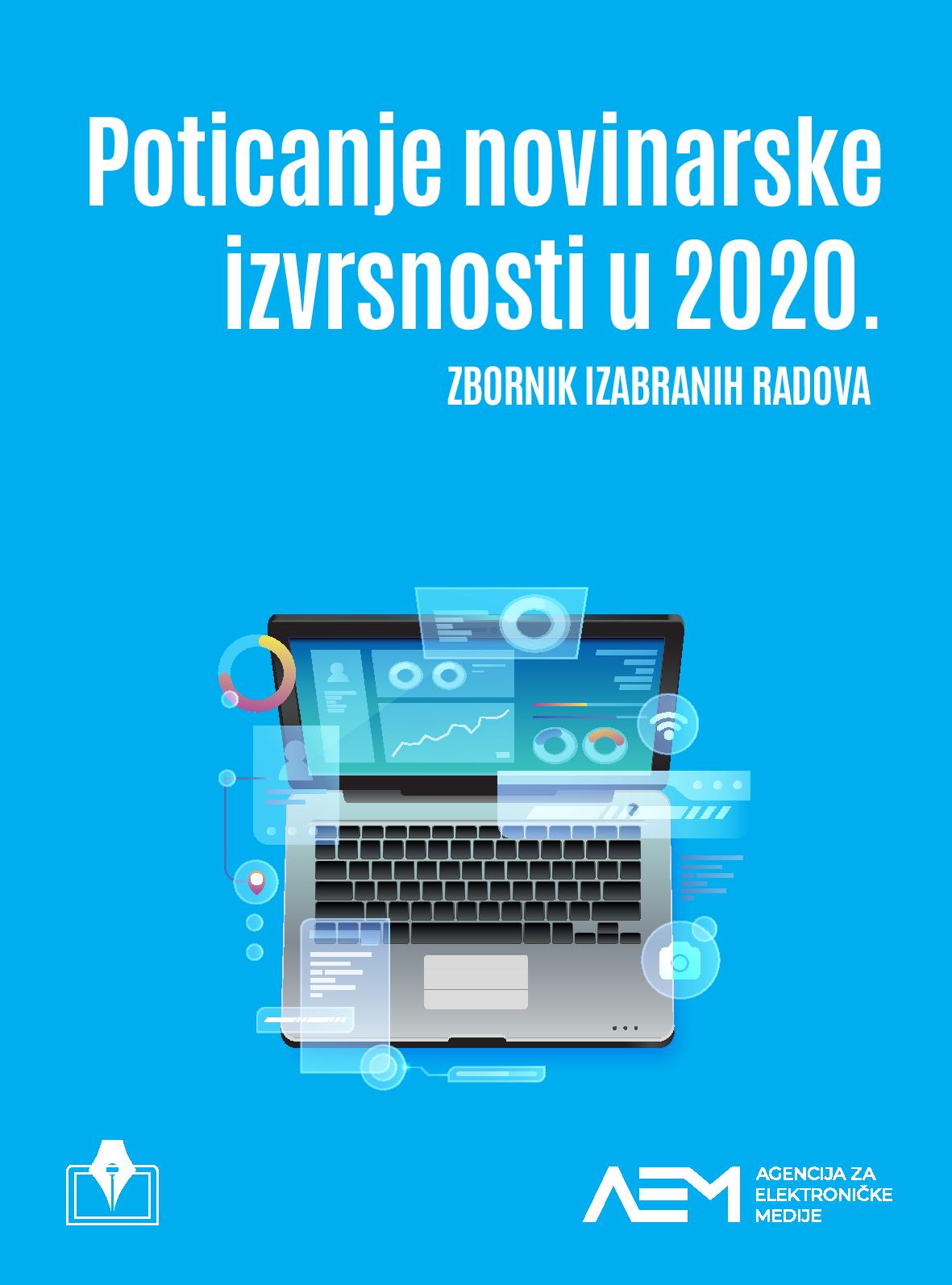 169 pravovaljanih prijava novinarskog projekta

najbolje ocijenjeno 86 projekata

ostvarena 82 projekta

619 objavljenih članaka
2021.
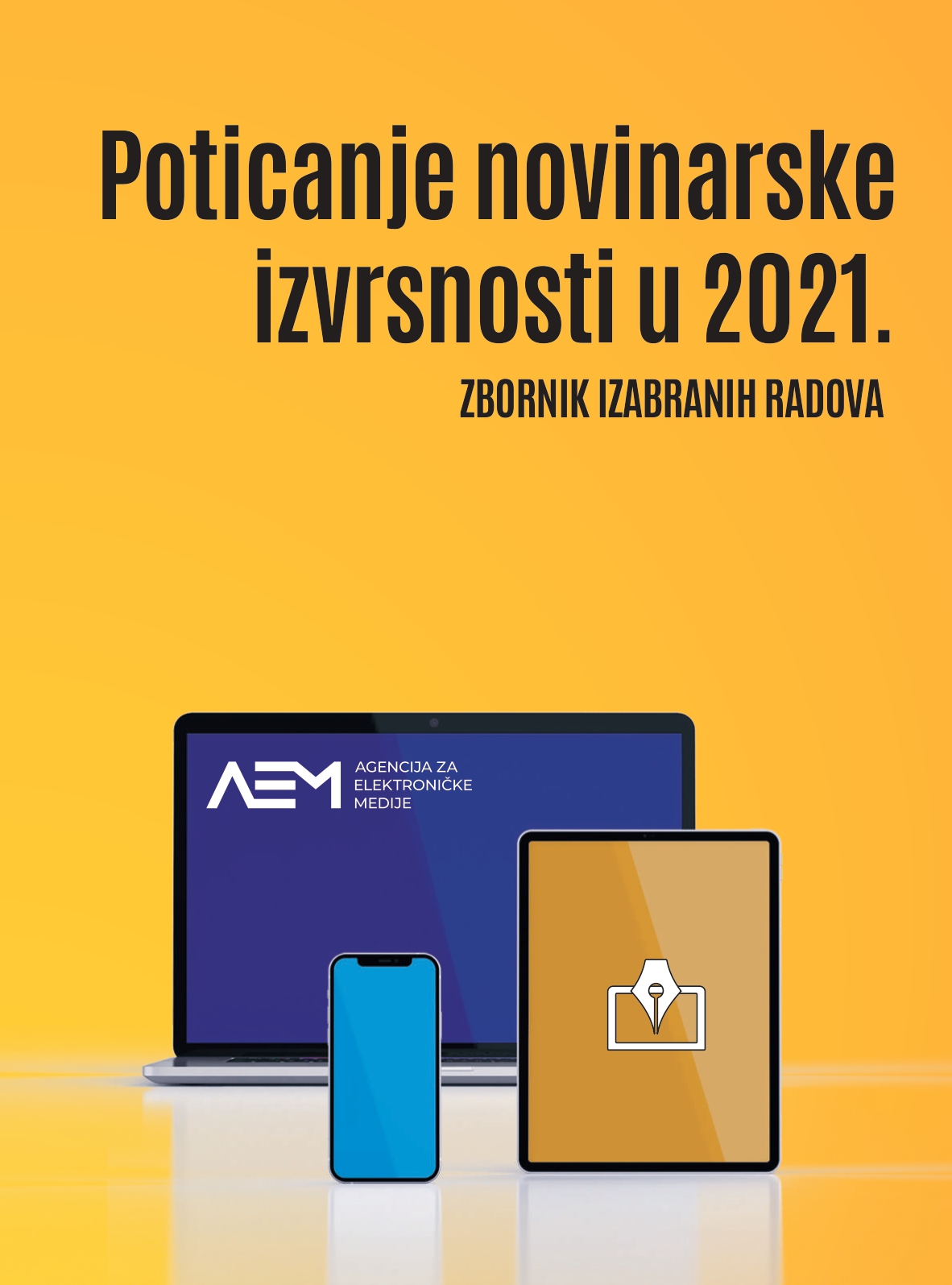 201 pravovaljana prijava novinarskog projekta

najbolje ocijenjeno 90 projekata

ostvaren 81 projekt 
 
544 objavljenih članaka
2022.
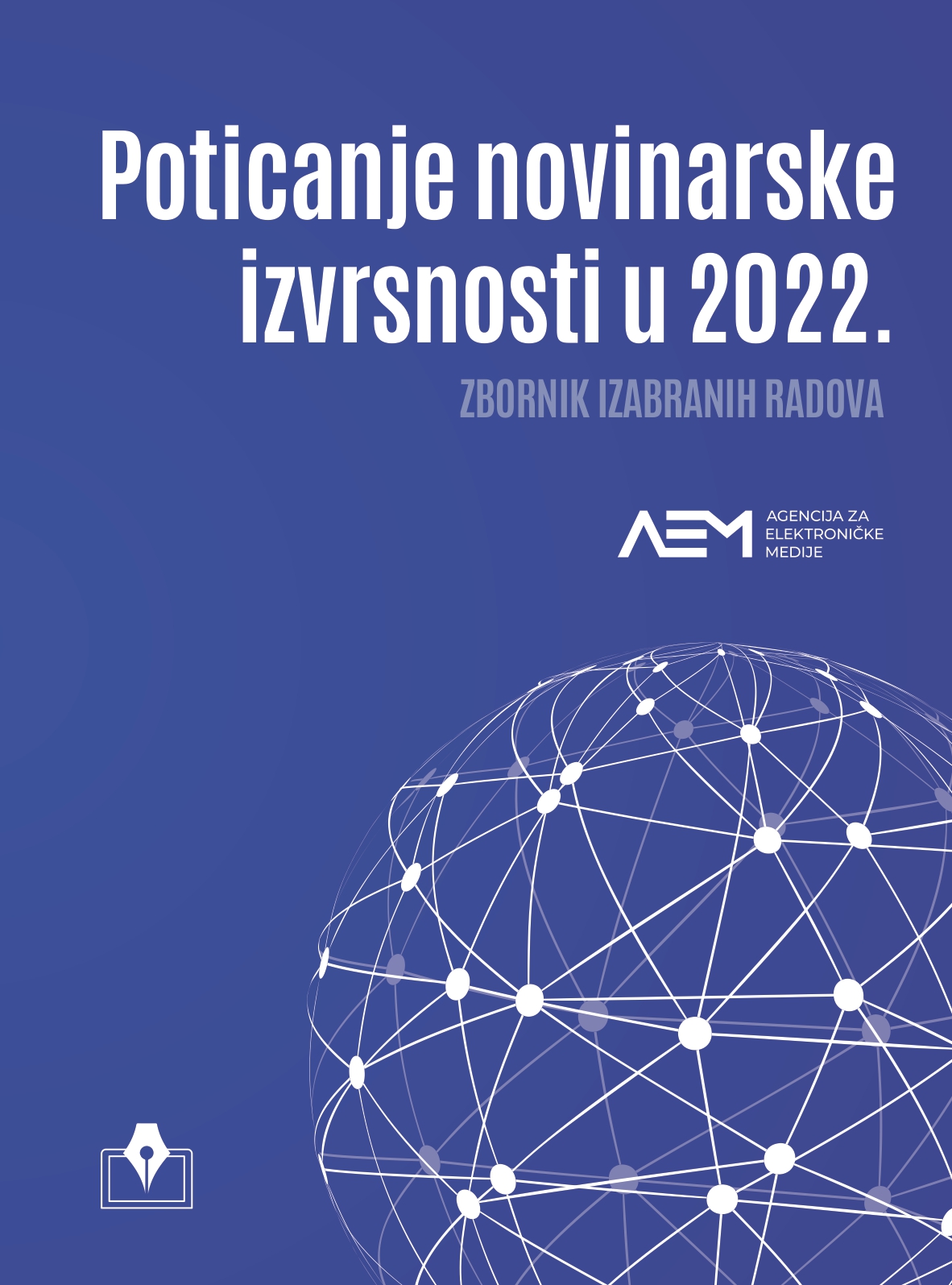 157 pravovaljanih prijava novinarskog projekta

najbolje ocijenjeno 115 projekata

ostvareno 107 projekata
 
687 objavljenih članaka
2023.
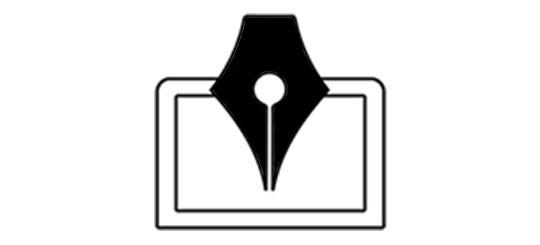 198 pravovaljanih prijava novinarskog projekta

najbolje ocijenjeno 118 projekata

ostvareno 114 projekata
 
722 objavljena članka

Zbornik izabranih radova – priprema u tijeku
2024.
u tijeku priprema Javnog poziva za ugovaranje novinarskih radova u elektroničkim publikacijama

očekuje se donošenje odluke Vijeća za elektroničke medije o raspisivanju Javnog poziva 

zainteresirani trebaju pratiti mrežnu stranicu AEM na poveznicama: 

https://www.aem.hr/

https://www.aem.hr/kategorija/kvalitetno-novinarstvo-2024/
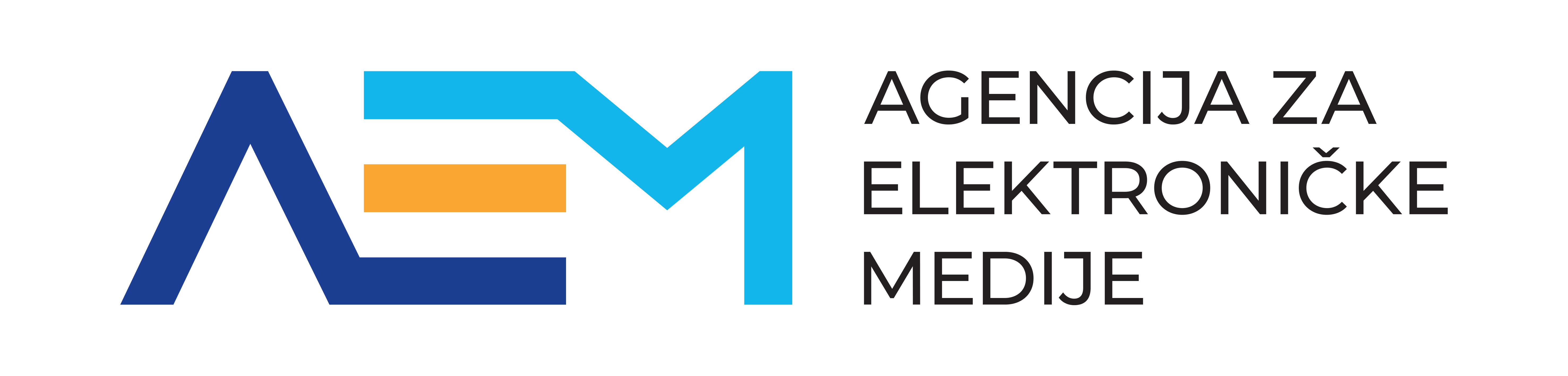 Iz narativnih izvještaja
Agencija je [projektom] još jednom upozorila na važnost relevantnih novinarskih tema bez senzacije i žutila.
 
Program [je] sjajna prilika za sve novinarke i novinare, a posebno za freelancere.
 
Ovim [programom] nam se daje prilika da se uistinu bavimo novinarskim istraživačkim radom.
 
Agencija za elektroničke medije odlično provodi sve aspekte Programa, poštujući zadane rokove i komunicirajući jasno i pravodobno.
 
Mogu samo izraziti svoje zadovoljstvo što ljudi s profesionalnim ugledom i integritetom odlučuju o ovakvim projektima.
 
Tekstovi su izuzetno čitani, među najčitanijima, tih dana na portalu (...). Reakcije publike su vrlo pozitivne.
Naglasci s predstavljanja zbornika
Doc. dr. sc. Jelena Jurišić (FHS) 
Ovaj zbornik u prvi mah čitatelja vraća barem dva-tri desetljeća unatrag, u vremena kada smo dan započinjali čitanjem dnevnih novina i trošili na to nekoliko puta više od 3-5 minuta, koliko se danas u prosjeku informiramo. 

Doc. dr. sc. Anto Mikić (HKS) 
Uistinu, čitajući novinarske tekstove koji su u njemu sabrani, čovjek bi pomislio da u novinarstvu, zapravo, nikakve krize nema. Toliko zanimljivih, relevantnih novinarskih priča; tako široka lepeza novinarskih žanrova; koliko sjajnih autora …
 
Izv. prof. dr. sc. Enes Kulenović (FPZG)
Važno je, kroz prepoznavanje i poticanje novinarske izvrsnosti, podsjetiti javnost na značaj novinarskog profesionalizma u očuvanju naših demokratskih vrijednosti.        
 
Prof. dr.sc. Danijel Labaš (HKS)
Tekstove (…) doživljavam i kao doprinos jačanju kritičke svijesti i medijske pismenosti publike koju treba navikavati na ovako kvalitetne tekstove, a odvikavati od površnih nekvalitetnih tekstova kojima smo svakodnevno zatrpani
Hvala na pozornosti!
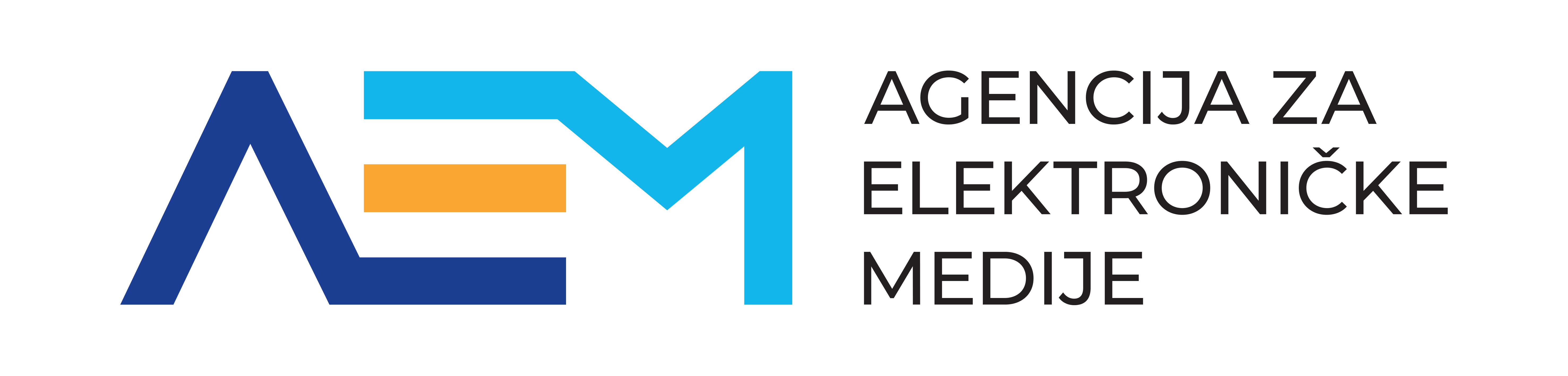